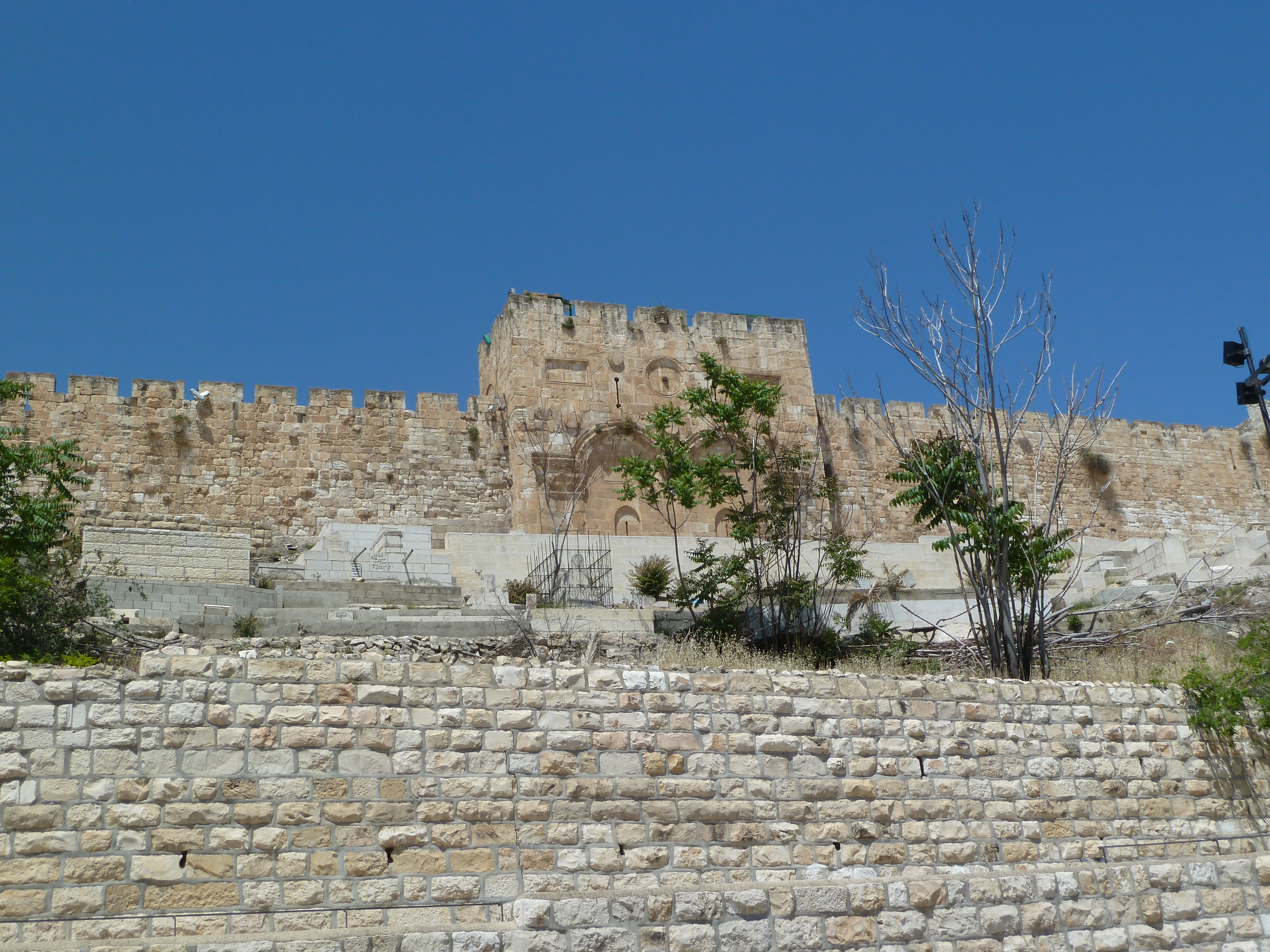 Haggai 2.10-19
538BC
520BC
457BC
first return												second return
Aug 29:	Haggai’s first prophecy about priorities [1.1-12]
Sep 21: 	Haggai shared God’s encouragement [1.13-15]

Oct 17:	Haggai’s prophesy about the end times [2.1-9]
Nov ?: 	Zechariah started to prophesy

Dec 18:	Haggai’s last two prophecies [2.10-19; 20-23]
Haggai 2.10-12 NET:  On the twenty-fourth day of the ninth month of Darius’ second year, the LORD’s message came to the prophet Haggai: “This is what the LORD of Heaven’s Armies has said, ‘Ask the priests about the law.  If someone carries holy meat in a fold of his garment and that fold touches bread, a boiled dish, wine, olive oil, or any other food, will that item become holy?’”  The priests answered, “It will not.”
יְהוָ֥ה צְבָא֖וֹת 
= the LORD of hosts 
= the LORD Almighty 
 
which law?
Haggai 2.11-12 NET: “This is what the LORD of Heaven’s Armies has said, ‘Ask the priests about the law.  If someone carries holy meat in a fold of his garment and that fold touches bread, a boiled dish, wine, olive oil, or any other food, will that item become holy?’”  The priests answered, “It will not.”
Leviticus 2.25-27 suggested that consecrated meat was holy and the garment which carried it would become holy, but it said nothing about things touching the garment becoming holy.
Haggai 2.13 NET:  Then Haggai asked, “If a person who is ritually unclean because of touching a dead body comes in contact with one of these items, will it become unclean?”  The priests answered, “It will be unclean.”

Numbers 19.22 NIV:  Anything that an unclean person touches becomes unclean, and anyone who touches it becomes unclean till evening.
Clean and Unclean
All things are tainted in the fallen world.
Some of them God calls clean, some unclean.
What was clean could be consecrated [set aside] for God.
What was consecrated could be declared holy.
If a normally clean thing/person became unclean, there was a ceremony for restoring cleanness, thus making the thing/person eligible for consecration again.
Samaritans
part Hebrew part Gentile
living in the land when the exiles returned
resented Jews displacing them
worshipped Yahweh, but differently than Jews
discouraged temple building
ordered by Persians to help build the temple
not clean in God’s eyes under the Mosaic Law
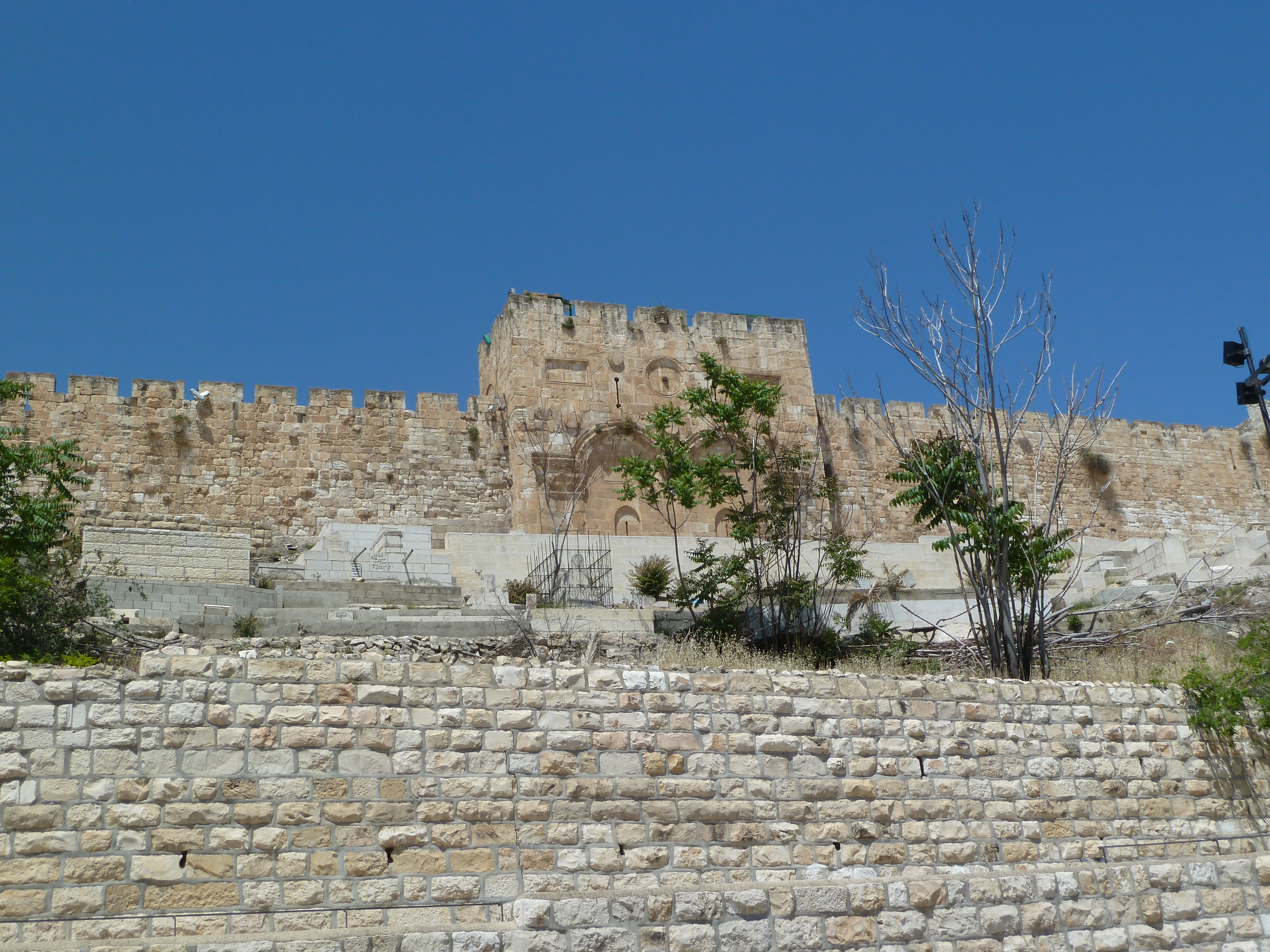 Implications of God’s message so far
Jews not holy just by association with holy things
Samaritans and their contributions not holy just by association with holy things
Samaritans unclean; thus contributions unclean
Samaritan contributions would make the temple itself unclean
Jews were now unclean because of their association with the Samaritans and because of their own sinful ways
New Covenant Salvation Cleansing
You accept salvation as a gift of grace by believing in the identity and work of Jesus Christ to make peace with God [atone] for you.
God declares you to be righteous [justification].
God justifies by accounting to you the righteousness of Christ [imputed righteousness].
As you are born again [regenerated], God sets you apart for his purposes [positional sanctification].
Since you are declared righteous and you are set apart for God, you are holy, which never changes.
New Covenant Confession Cleansing
Sin relationally separates us from God.
Sin does not threaten our salvation [which was a gift], but does harm our intimacy with God.
Experientially, sin makes us “unclean” in a sense.
If we repentantly confess our sin, God “cleanses” us and restores our relationship with him.
1 John 1.9 NET:  But if we confess our sins, he is 
faithful and righteous, forgiving us our sins and 
cleansing us from all unrighteousness.
Haggai 2.14 NET:  Then Haggai responded, “‘The people of this nation are unclean in my sight,’ decrees the LORD. ‘And so is all their effort; everything they offer is also unclean.’”  

Zechariah 1.3 NIV:  “This is what the LORD Almighty says: ‘Return to me,’ declares the LORD Almighty, ‘and I will return to you,’ says the LORD Almighty.”
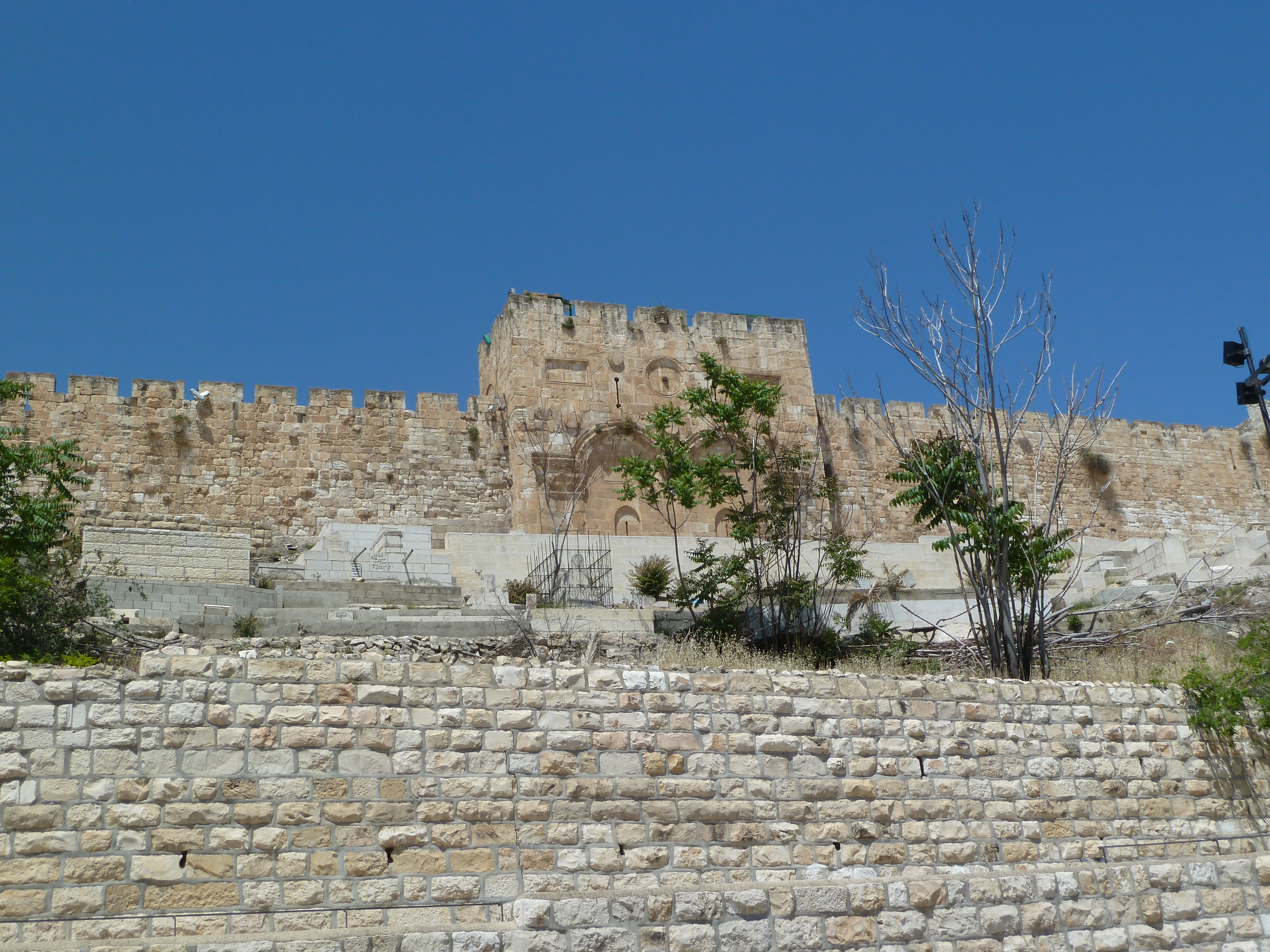 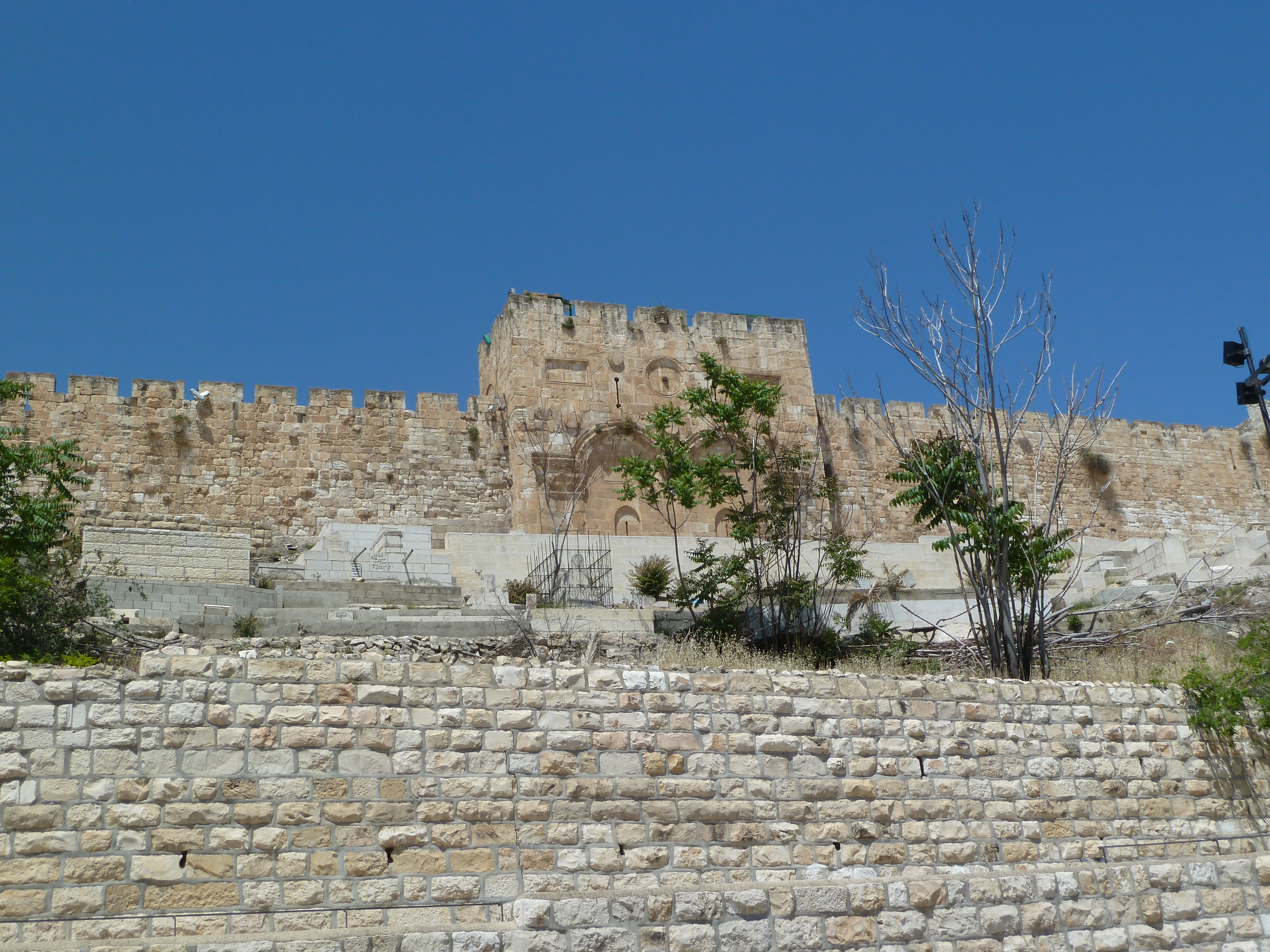 Sacrifices
Jesus’ sacrifice is good forever, so we no longer sacrifice animals to seek atonement [reconciliation].
The Bible encourages us to sacrifice for God in other ways in our lives for other reasons.
Without the atonement of Jesus, all these sacrifices would be rejected by God.
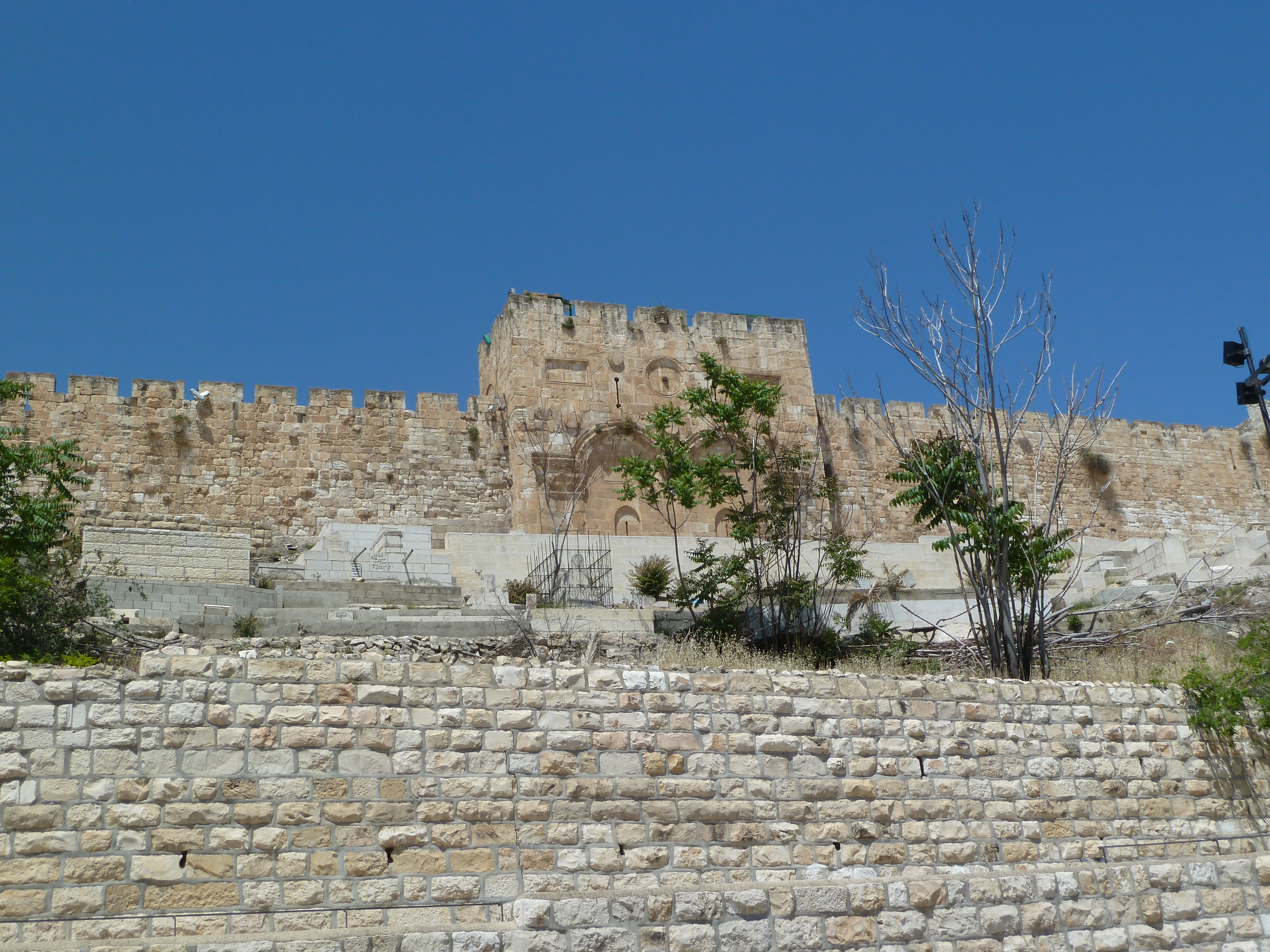 Haggai 2.15-17 NET: “‘Now therefore reflect carefully on the recent past, before one stone was laid on another in the LORD’s temple.  From that time when one came expecting a heap of twenty measures, there were only ten; when one came to the wine vat to draw out fifty measures from it, there were only twenty.  I struck all the products of your labor with blight, disease, and hail, and yet you brought nothing to me,’ says the LORD.’”
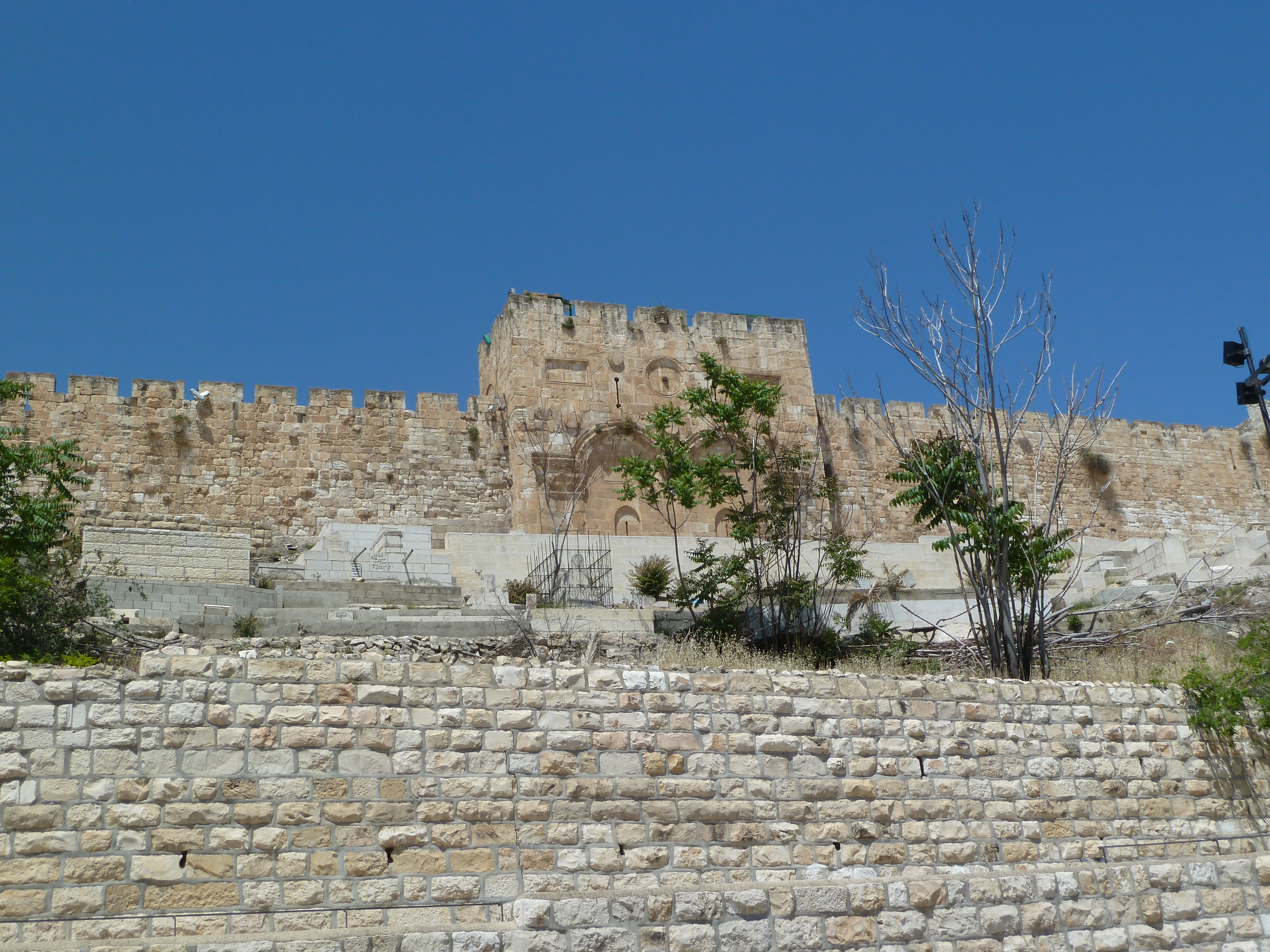 Haggai 2.18-19 NET:  “‘‘Think carefully about the past: from today, the twenty-fourth day of the ninth month, to the day work on the temple of the LORD was resumed, think about it.  The seed is still in the storehouse, isn’t it? And the vine, fig tree, pomegranate, and olive tree have not produced. Nevertheless, from today on I will bless you.’”
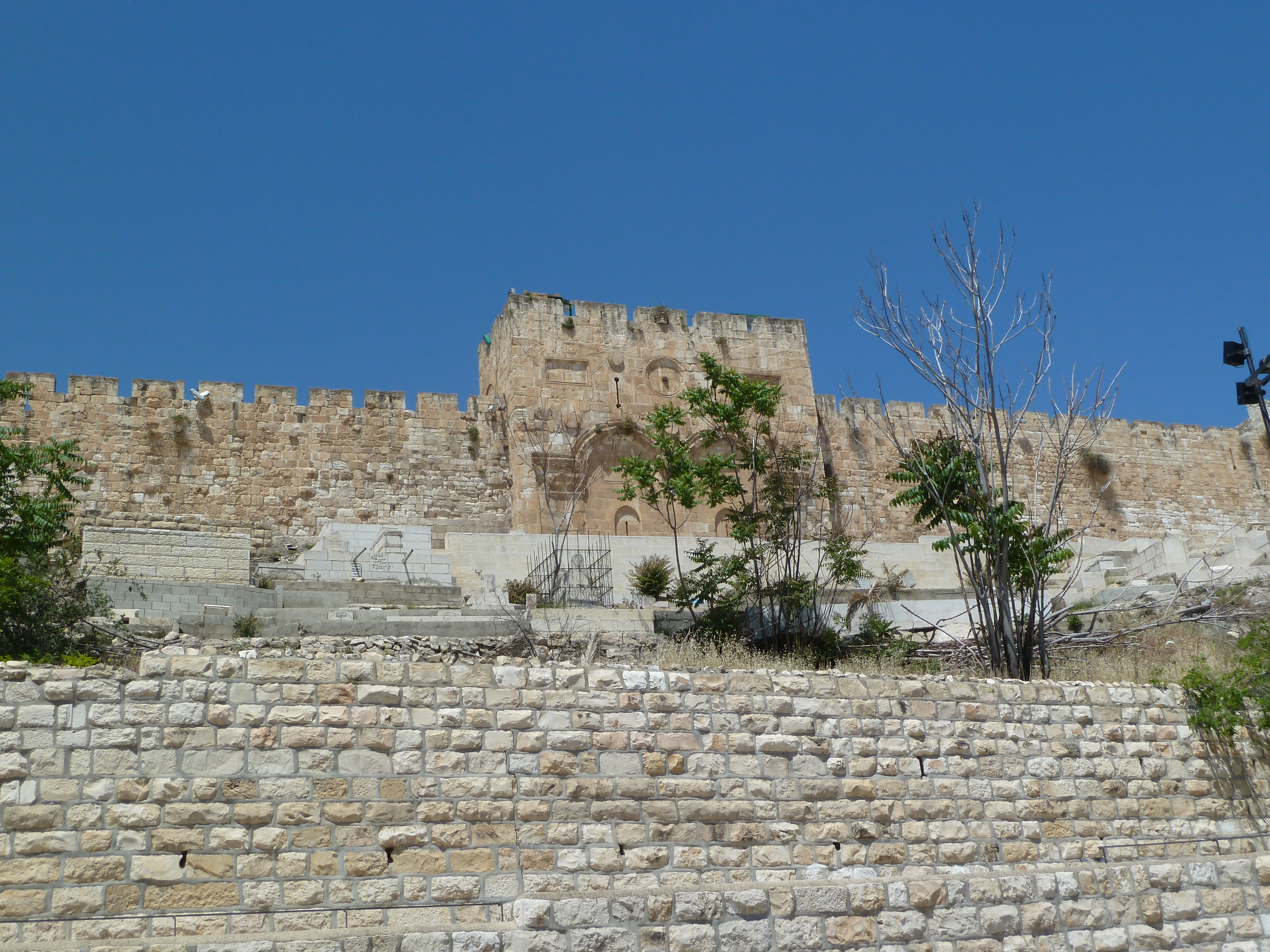 Haggai 1.13 NET:  “I am with you!” decrees the LORD.
Haggai 2.9 NET:  The future splendor of this temple will be greater than that of former times…  And in this place I will give peace,” decrees the LORD of Heaven’s Armies.
Haggai 2.19 NET:  “… from today on I will bless you.”
Consequences of sin for Christians
discipline from God  /  human consequences  /  deception of the mind  /  hardening of the heart  /  spiritual bondage to sin	  /  physical illness  /  loss of heavenly treasure  /  negative effects on others  /  disrupted intimacy with God  /  loss of empowerment  /  disrupted transformation  /  weaker faith  /  weaker experience of the fruit of the Spirit  /  inability to inspire others  /  loss of enlightenment…

Walk with God for maximum blessing!